Технологии защиты от потери клиентов
Интеграция сайта и CRM
Антон Кузнецов
Веб-студия «Бестранк»
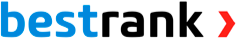 Как люди ищут информацию?
поисковик
сайт
UTM-метки: параметры и значения
Как добавить UTM в ссылку?
Вручную
Веб-сервисы
Расширения для Google Chrome
Функция concatenate в MS Excel
http://examplesite.ru/?utm_source=google&utm_medium=cpc&utm_campaign=doklad_pro_utm_metki
Способы интеграции сайта и CRM
Заказы
Результаты заполнения веб-форм
Подписки на рассылку
Посадочные страницы (landing page)
Автоматизация обработки
Добавить метки к ссылкам в рекламной кампании
Сохранить метку на сайте (вебаналитика, заказ, веб-форма или в информации о пользователе)
Передать значение в CRM
В зависимости от значения установить пометку для объекта в CRM
Настроить бизнес-процесс, который будет проверять метку
От значения метки срабатывают разные ветки бизнес-процесса
Пример обработки заявки с сайта
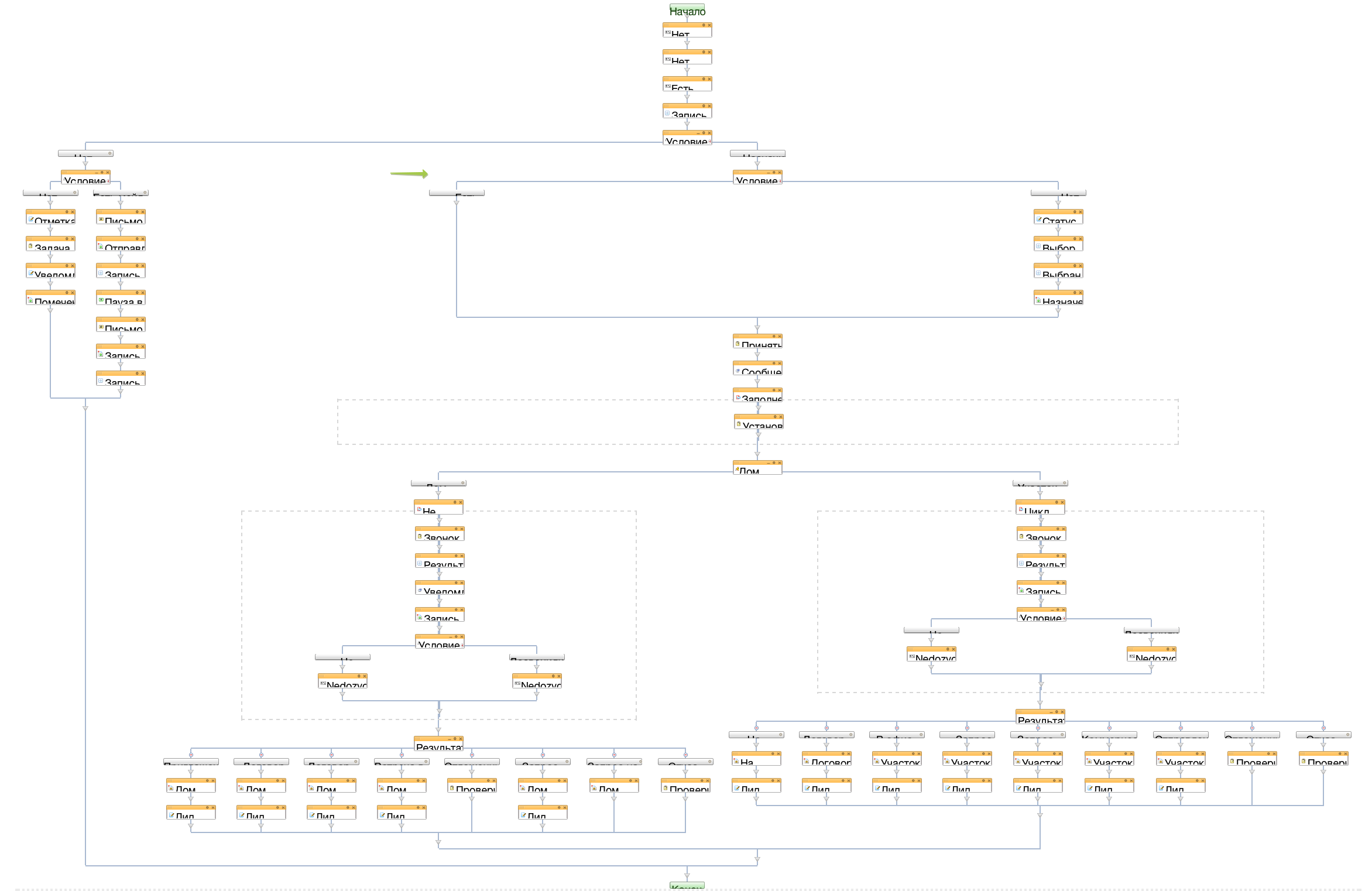 Вопросы?
Антон Кузнецов
Веб-студия «Бестранк»
info@bestrank.ru, (812) 642 80 17
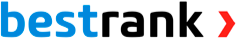